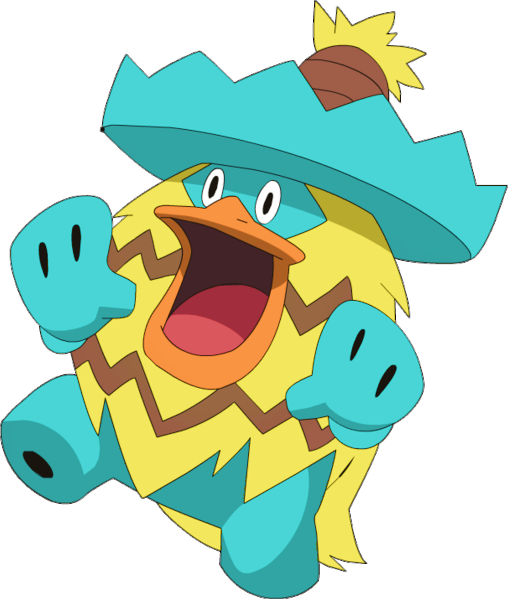 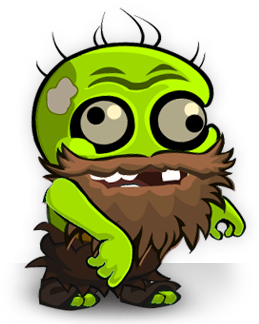 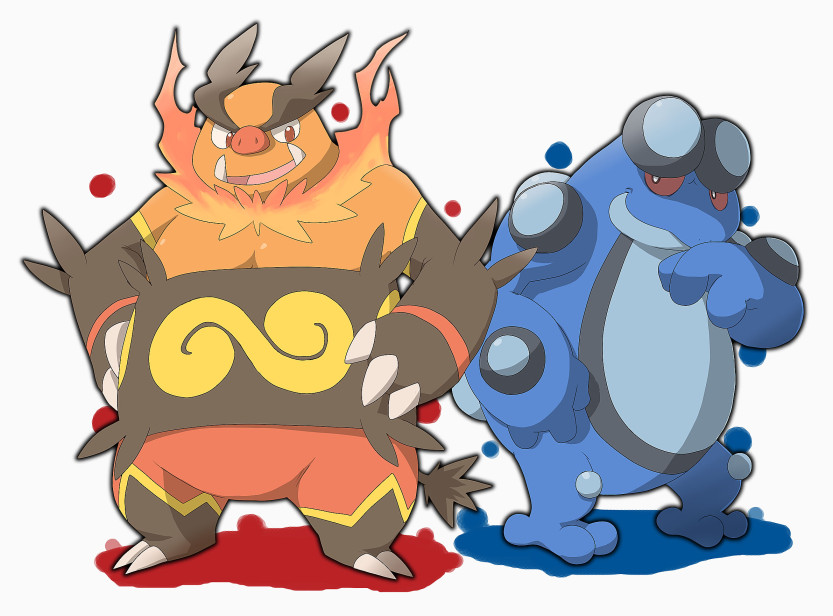 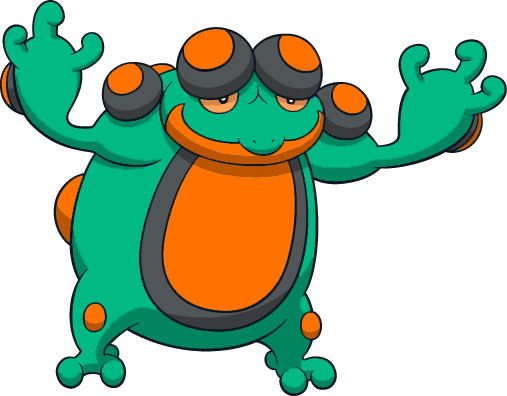 Being OPEN-ly Sexy and ADAPT-ably Beautiful: 
An Open Educational Resource (OER) Look at Attractive, Sustainable Course Design!
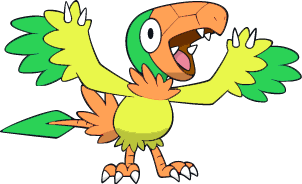 By: Michael Wiechmann
Questions to Guide Our Talk:
How much do you focus on the DESIGN part of being an Instructional Designer? 

How do some of the great artists’ designs compare to current online educational materials? 

Why does someone climb a mountain? 

What are 5 easy steps to improving your course design? 

How do OER materials change the equation?
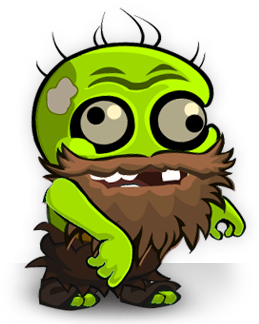 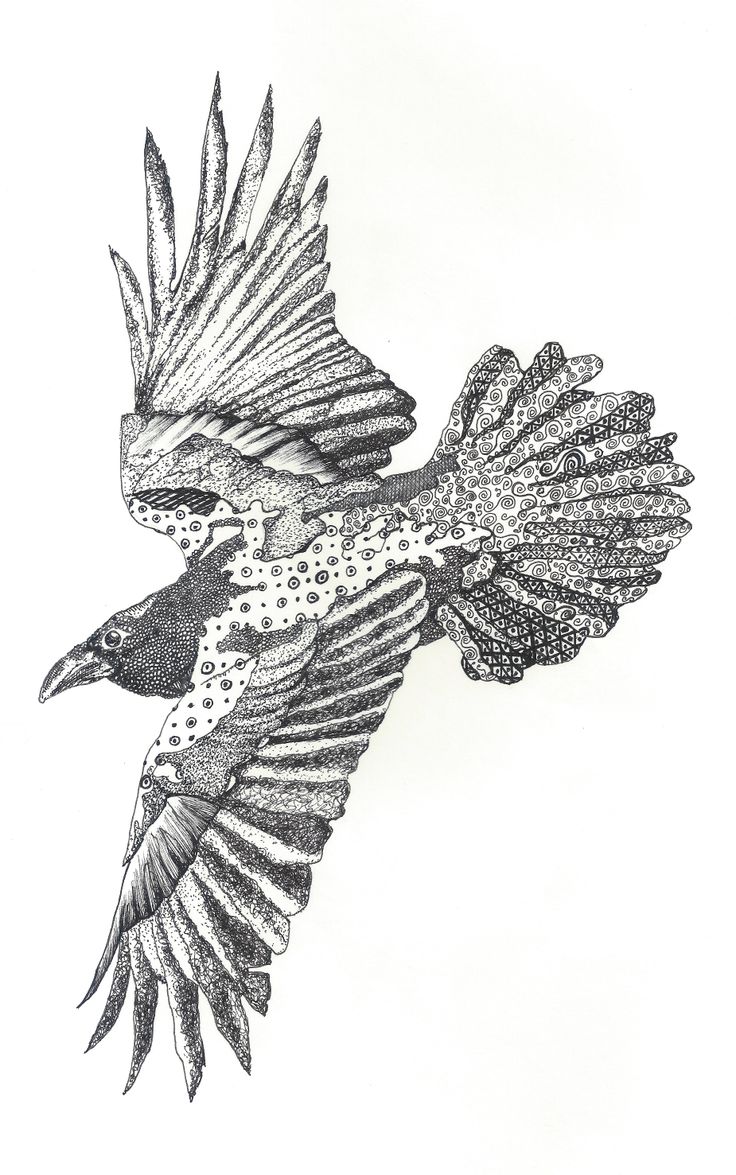 HELLO!
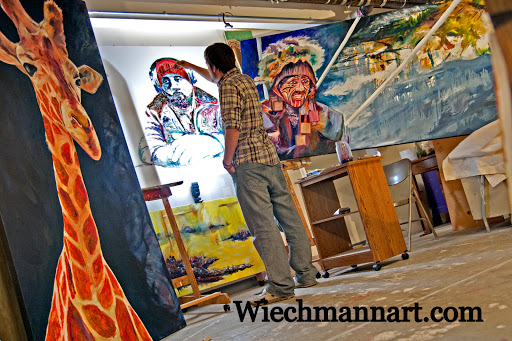 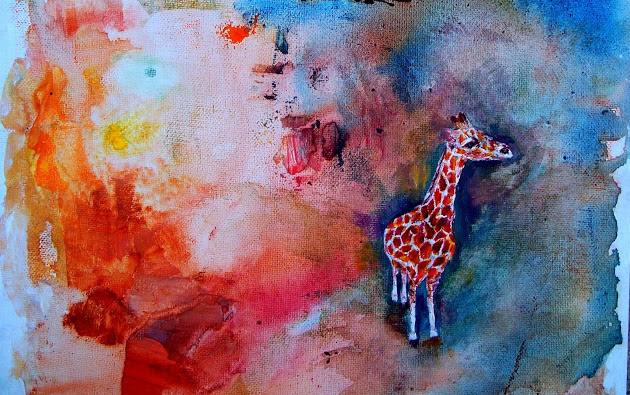 I am Michael Wiechmann
Studio Art Major - Masters of Arts in Teaching - K- 12 Certified Art Teacher
You can find me at @mwiechmannTEACH
Uncomfortable
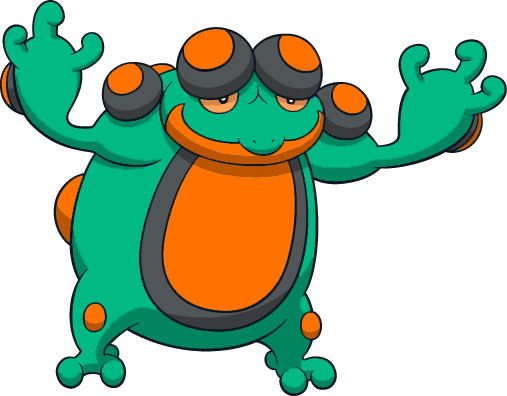 1
How much do you focus on the DESIGN part of being an Instructional Designer?
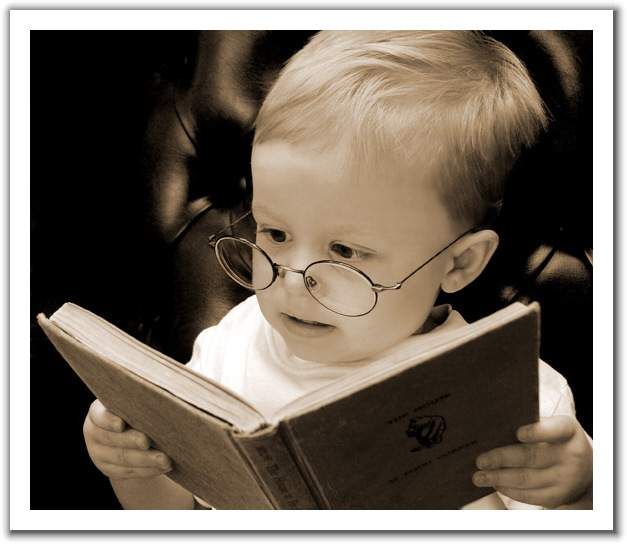 Instruction isn’t the issue in this context!
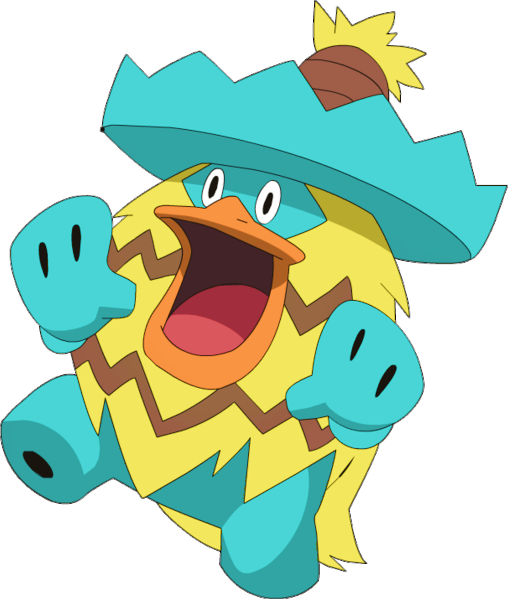 How do some of the great artists’ designs compare to current online educational materials?
2
Great Design - Frank Lloyd Wright
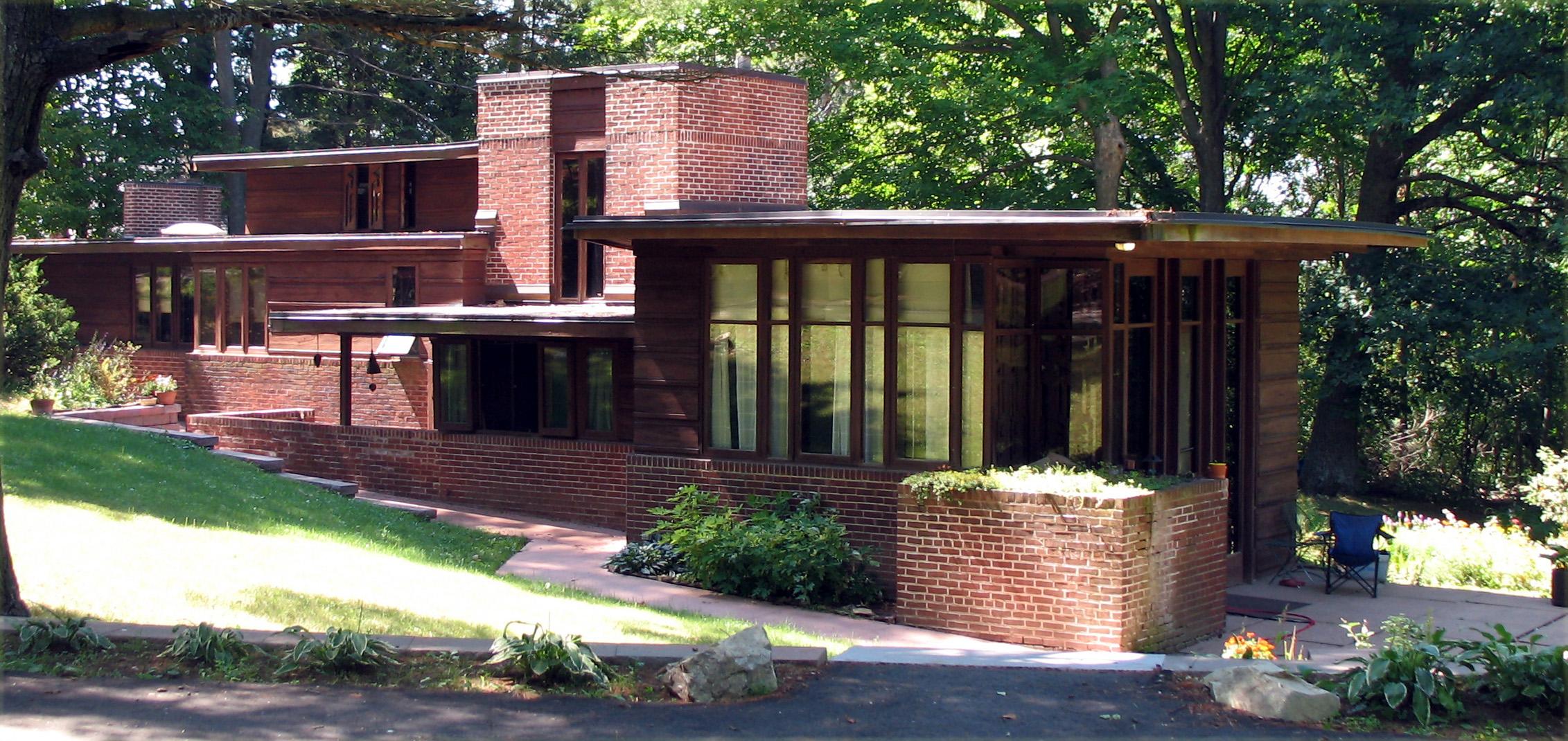 Online Courses
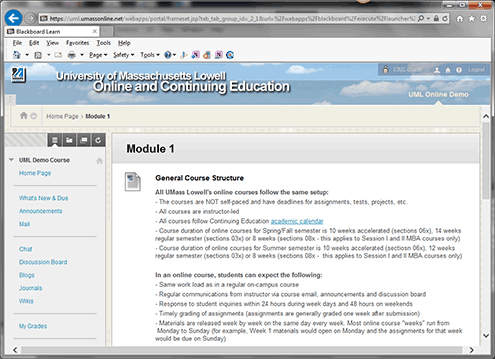 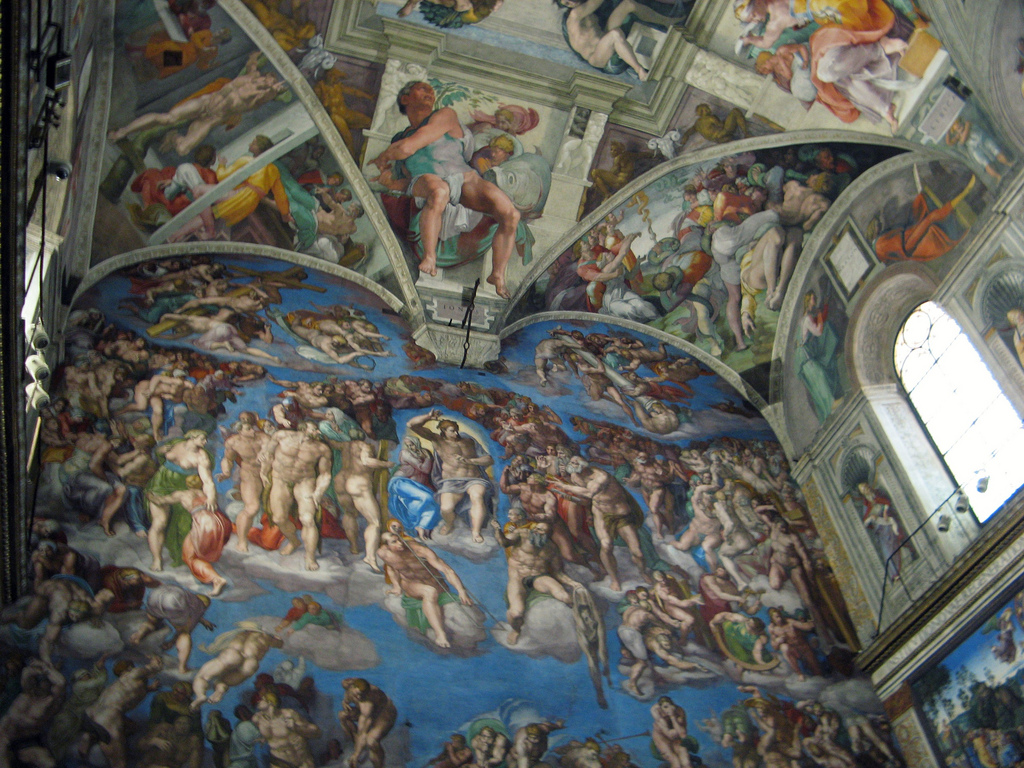 Great Design 
-
 Michelangelo
Online Courses
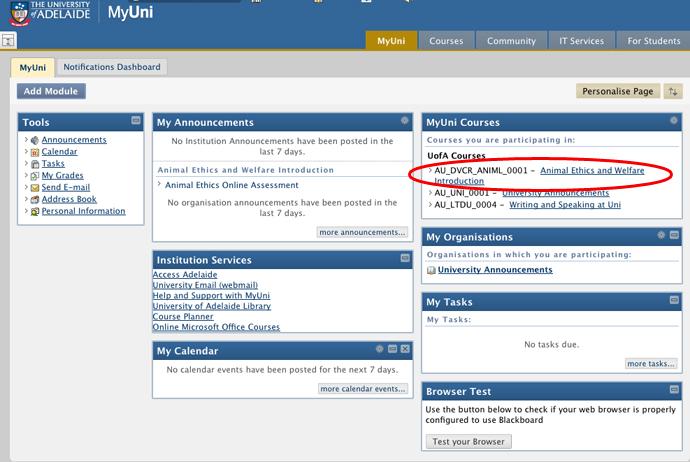 Let’s Play a Game!
Which design was created with aesthetic beauty in mind?
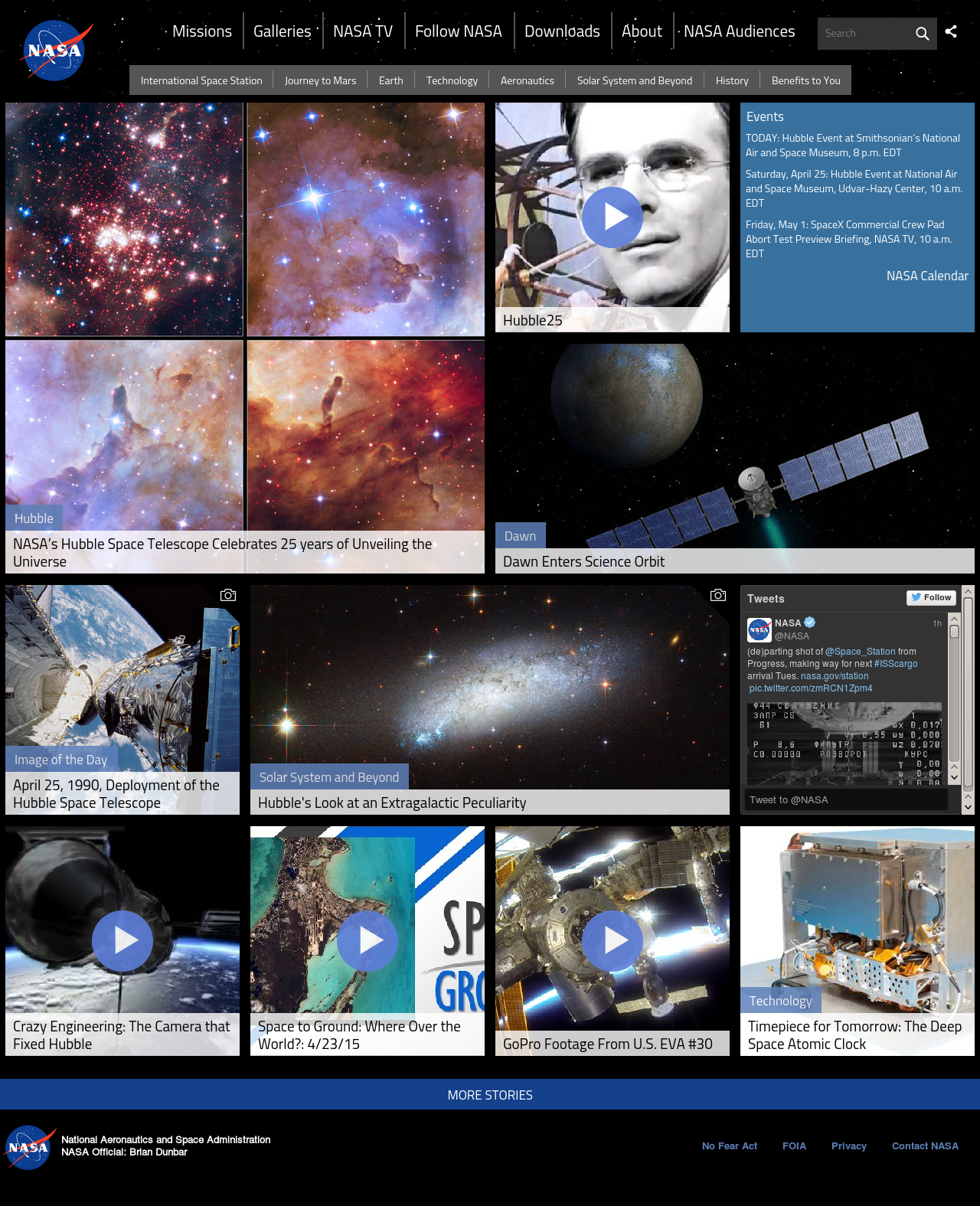 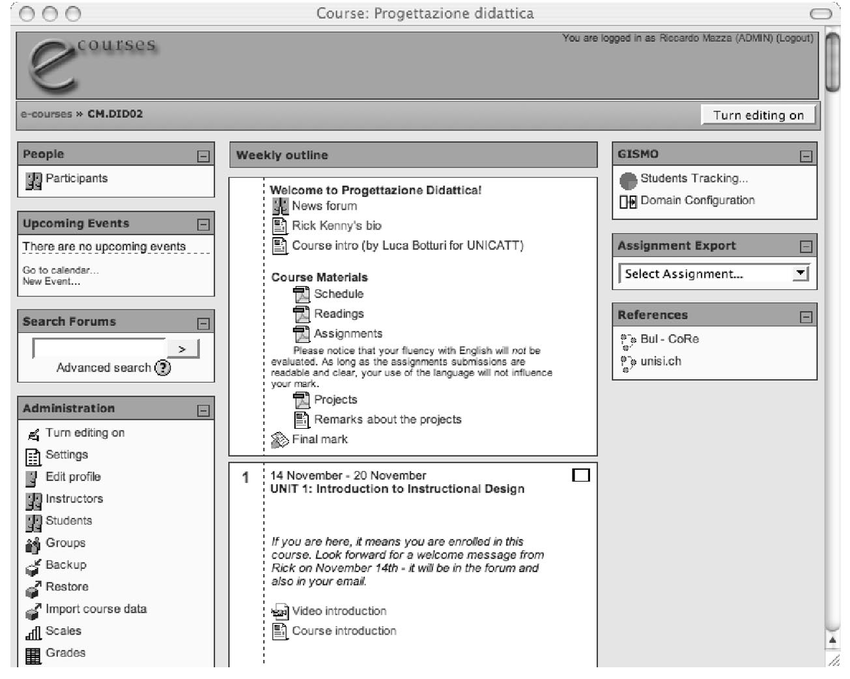 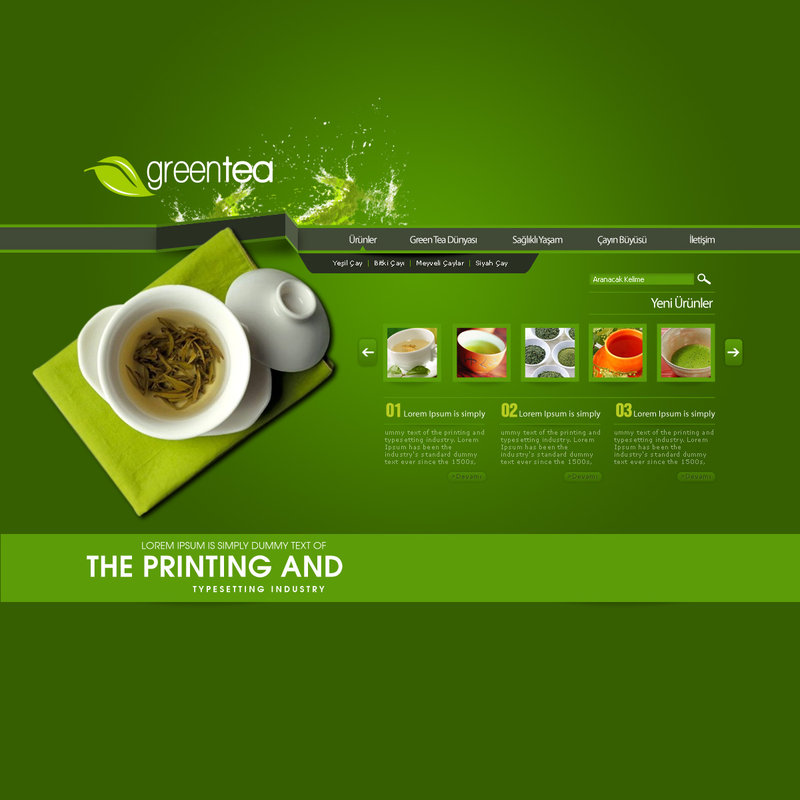 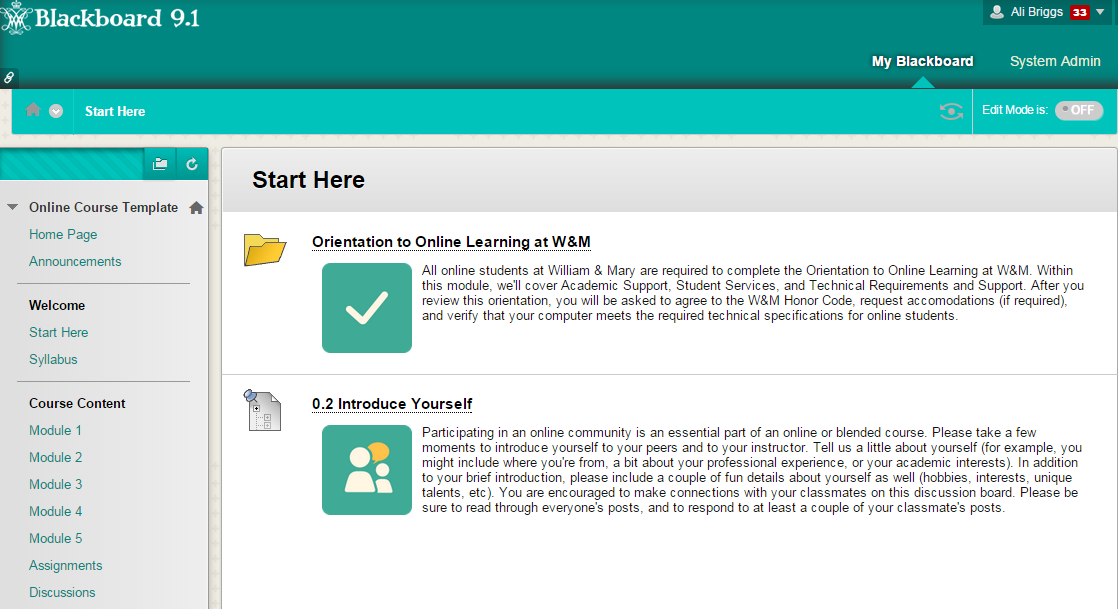 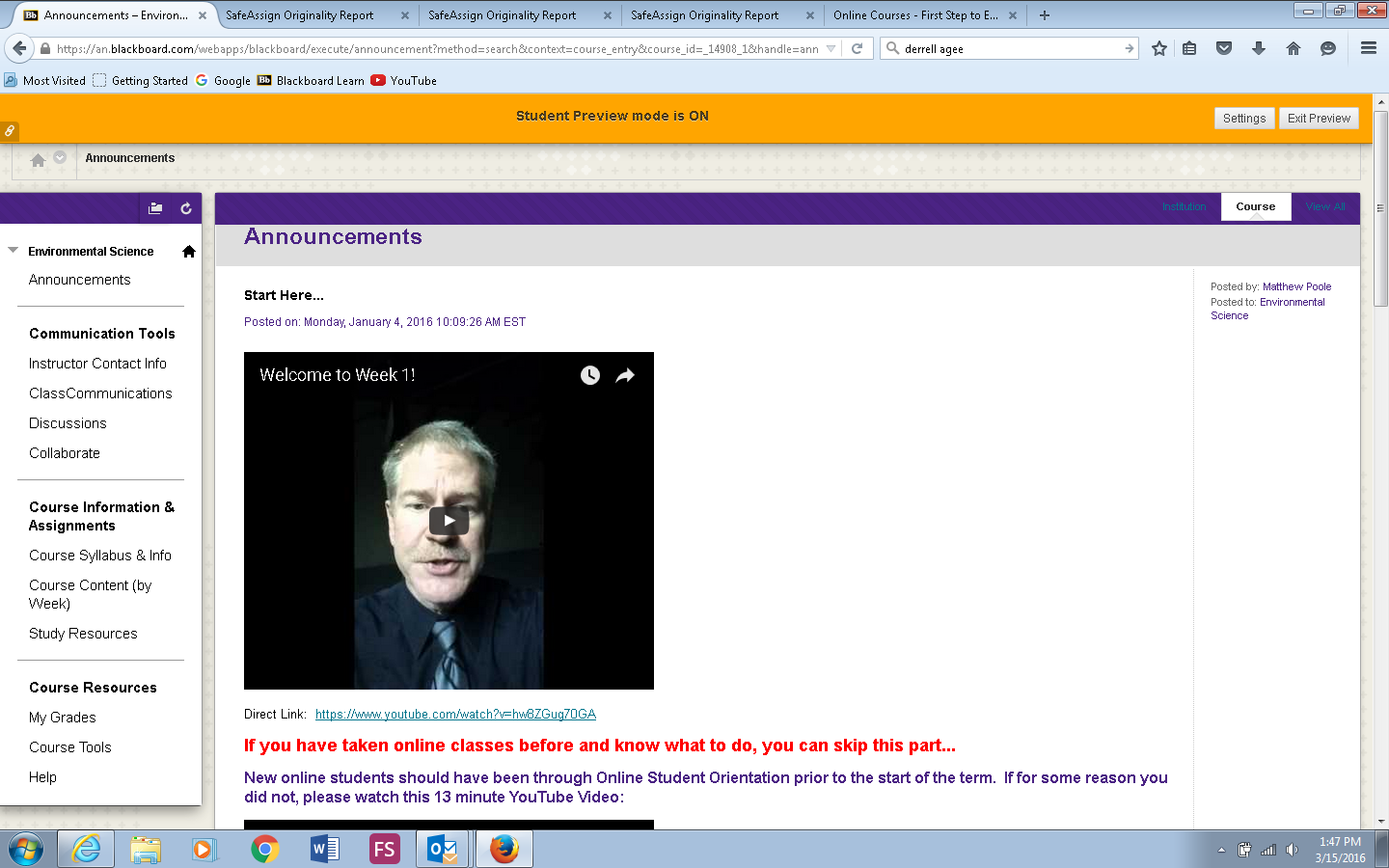 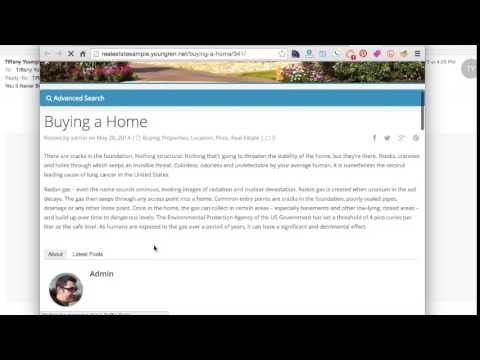 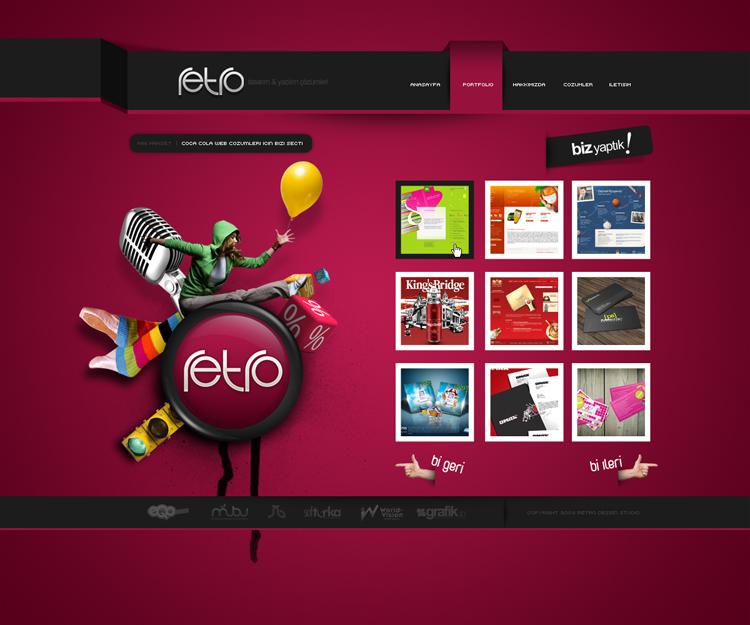 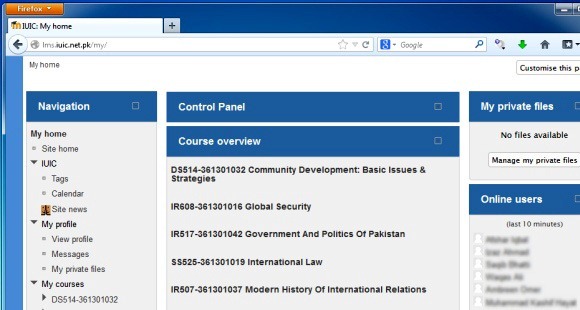 The Sexy Design of Social Media! 

If designed right would students scroll through your course rather than their Twitter feed? 

Hours of social scrolling! 

Social Designers have a focus on the User's Experience.
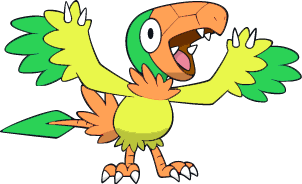 Why does someone climb a mountain?
3
Similarities? 

Being an Online Student VS Mountain Climbing
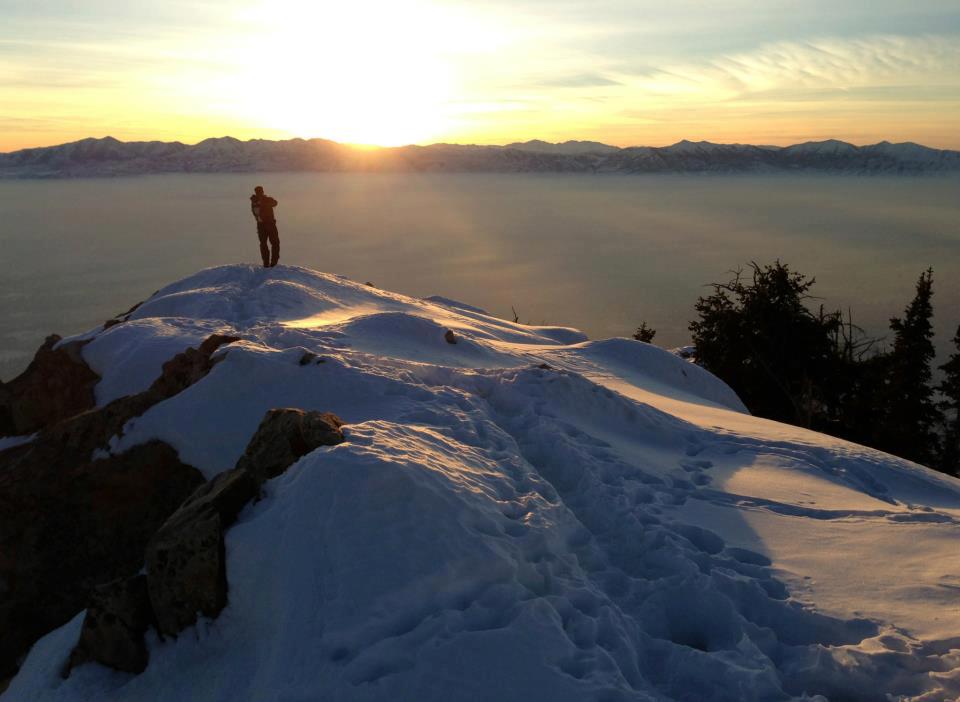 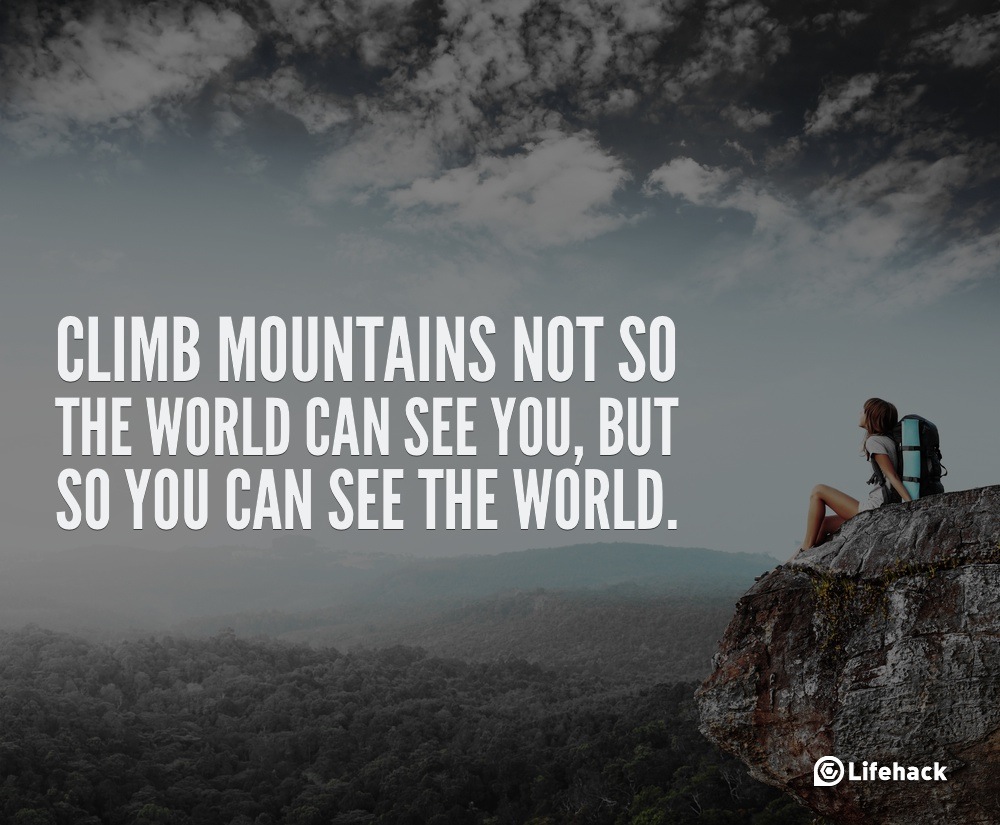 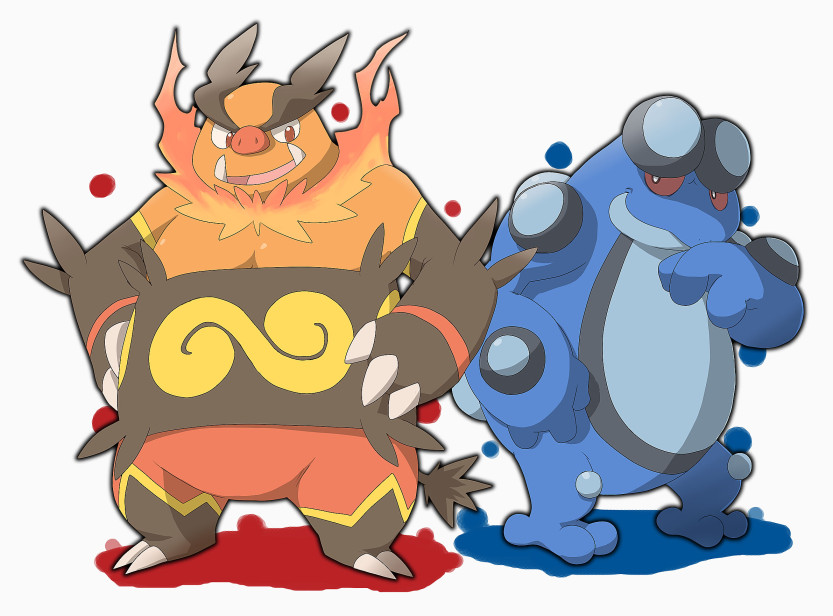 4
What are 5 easy steps to improving your course design?
Step 1
Be Click Conscious
Focus on having the least number of clicks so that you don’t lose the underachiever.
Step 2
Example Images or Quotes
Step 3
Style Guide
Having a school-wide style guide is essential, but if it is not available then create one for yourself.
Step 4
The Teacher's Personality Should Come Through
What is unique about you that your students could love?
Step 5
Design Specific Practices
Font
Colors
Contrast
Space
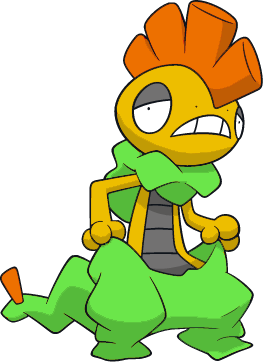 5
How do OER materials change the equation?
Open educational resources (OER) are freely accessible, openly licensed documents and media that are useful for teaching, learning, and assessing as well as for research purposes. It is the leading trend in distance education/open and distance learning domain as a consequence of the openness movement.
Reuse
 Redistribute
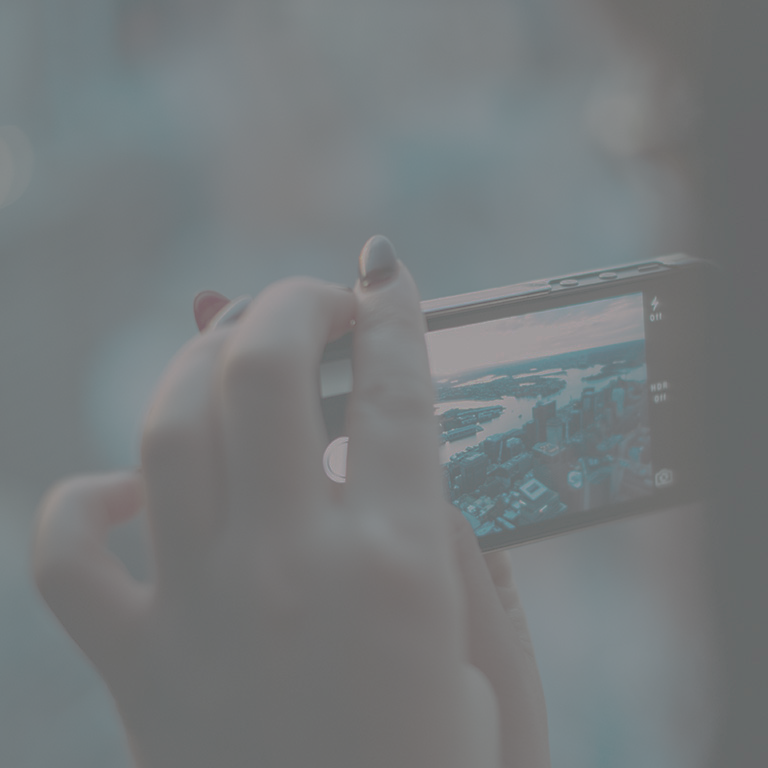 Revise  
Remix
Four R’s
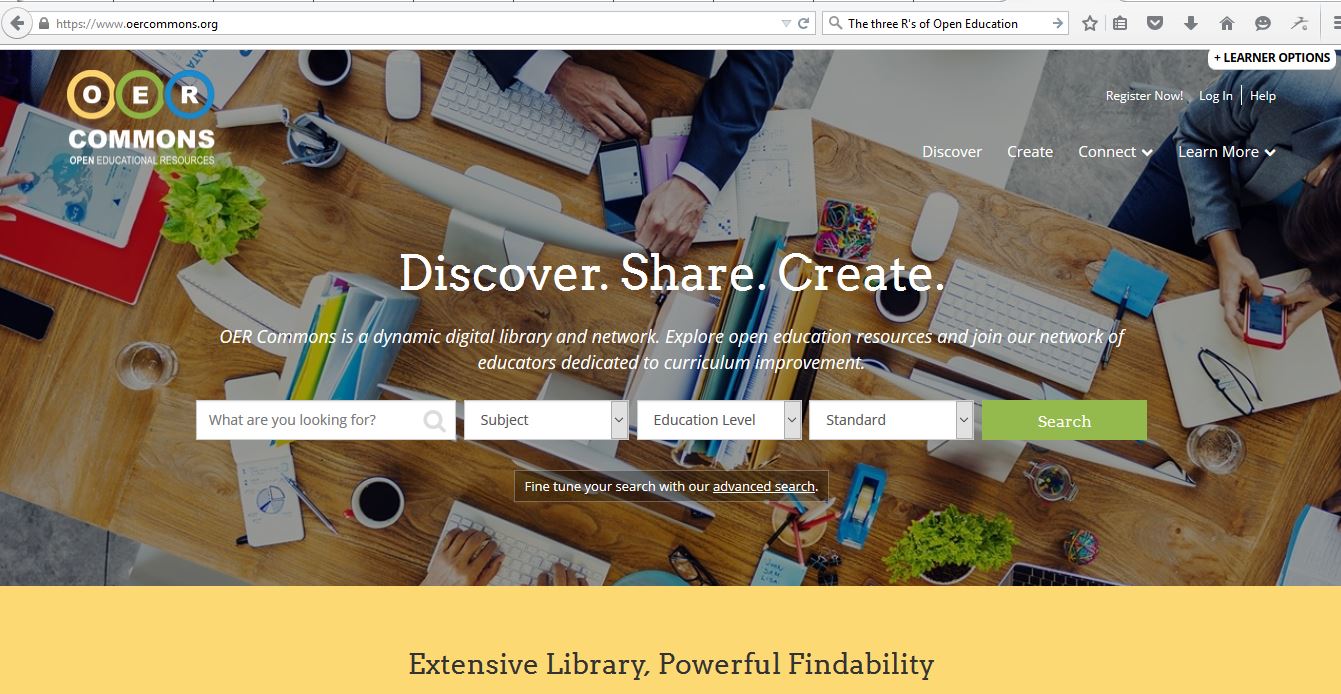 Combining Shared Knowledge!
Combining Abilities!
To capture the visual side to learning
THE PROCESS IS EASY
Use OER to free up planning time!
Use that extra time to dive deeply into your topic of interest and create INCREDIBLE resources about it!
Share resources and repeat!
Not a Visual Artist?
How could you solve this problem?
THANKS!
Any questions?
You can find me at
@mwiechmannTEACH / michael.wiechmann@gmail.com
CREDITS
Special thanks to all the people who made and released these awesome resources for free:
Presentation template by SlidesCarnival
PRESENTATION DESIGN
This presentation uses the following typographies and colors:
Titles: Oswald
Body copy: Source Sans Pro
You can download the fonts on this page:
https://www.google.com/fonts#UsePlace:use/Collection:Source+Sans+Pro:400,700|Oswald:400,700
Click on the “arrow button” that appears on the top right

Sky blue #00cef6 / Bright green #aff000 / Blue  #3c78d8 / Dark blue  #28324a
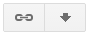 You don’t need to keep this slide in your presentation. It’s only here to serve you as a design guide if you need to create new slides or download the fonts to edit the presentation in PowerPoint®